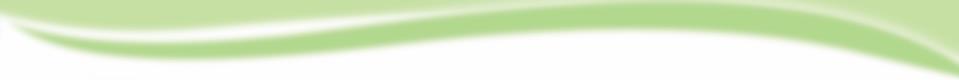 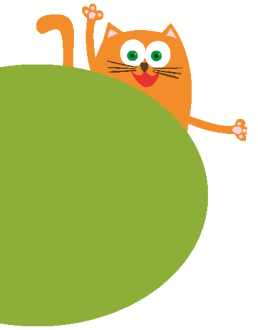 6
My parents
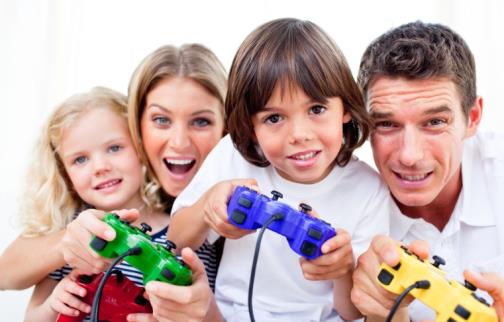 WWW.PPT818.COM
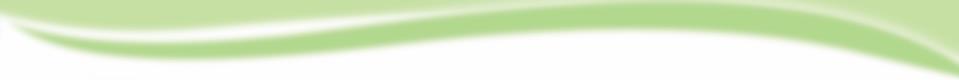 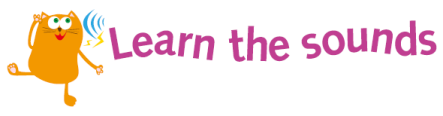 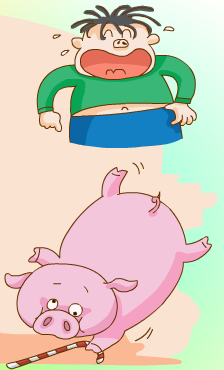 Jim has a pig.

His pig is big.

His pig is pink.

The big pig is playing
with a stick.
Jim
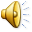 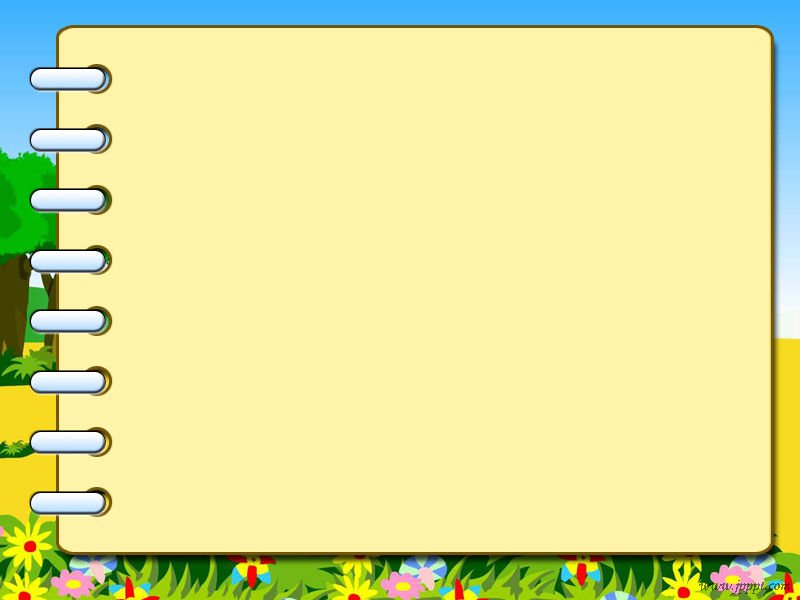 Read and judge
kite          pig         (      ) 
stick        picture  (      )
lion          is           (      )
ride          nine      (      ) 
this          swim     (      )  
biscuit     nice      (      )
F
T
F
T
T
F
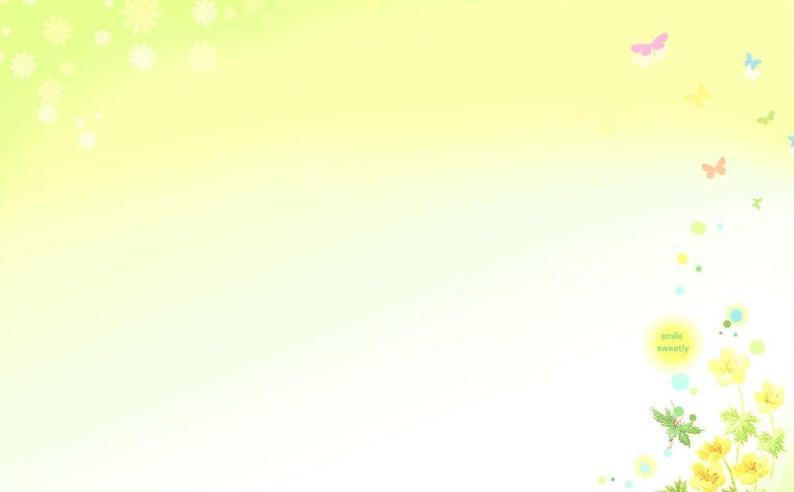 Guess the  riddles
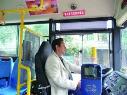 He drives a bus every day. What does he do?
    
2. He cooks nice and yummy food. What does he do?
    
3. She goes to school and studies (学习) every day. 
    What does she do?
    
4. She goes to school every day too. 
    But she isn’t a student.
    She has many students. What does she do?

5. She works in a hospital (医院). But she isn’t a doctor. 
    She helps the sick people. What does she do?
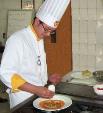 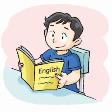 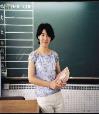 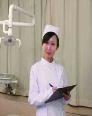 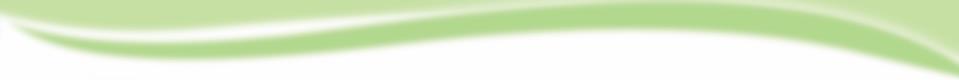 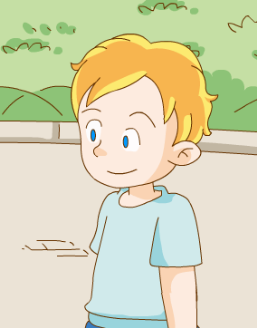 Let’s chant
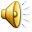 What does your father do? 
What does your father do?
He is a teacher. He is a teacher.
What does your mother do? 
What does your mother do?
She is a doctor. She is a doctor.
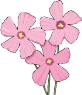 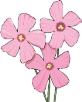 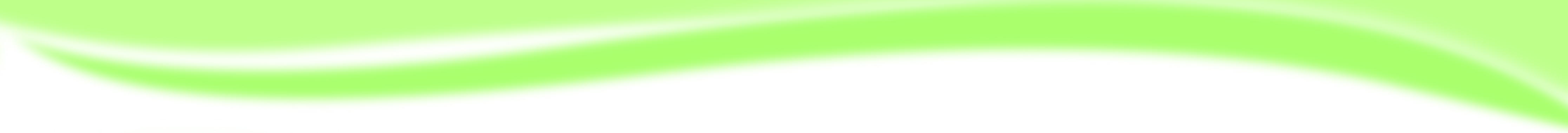 Look and learn
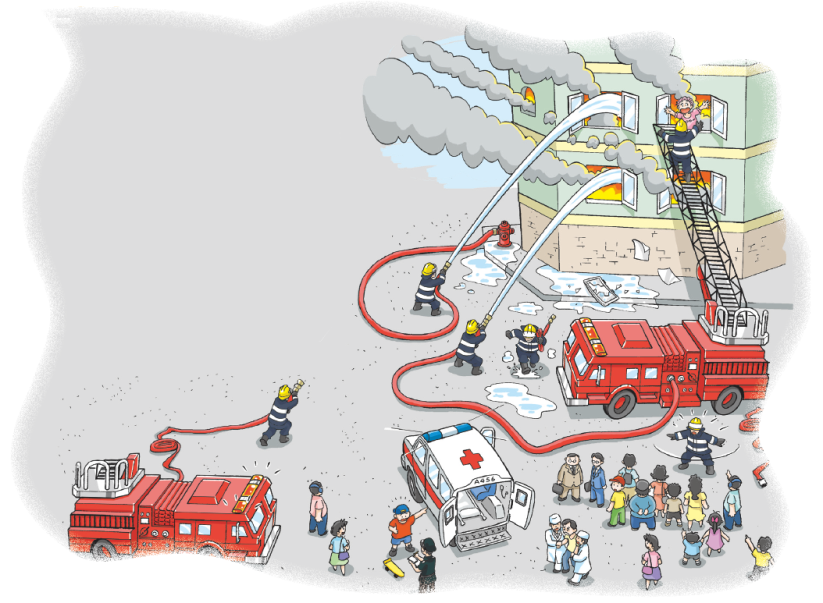 fire
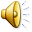 fire engine
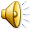 firemen
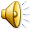 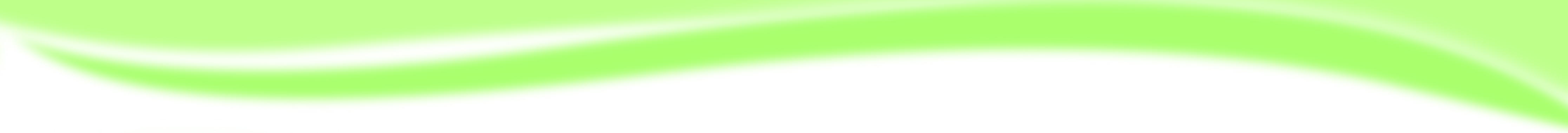 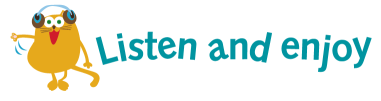 T or F?
F
1. The fire is small. (     )

2. People are not afraid. (     )

3. The fire engine is coming. (      )

4. The firemen can put out(扑灭) the fire. (   )
F
T
T
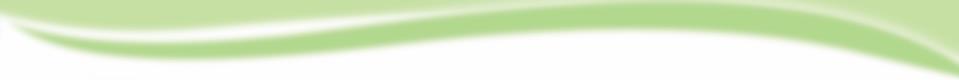 Watch and answer
1. Where do the students and their teacher go?

2. Who works there?

3. What can they see?

4. Can children play with fire? 

5. Does Mr Xu like his job?
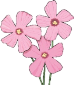 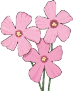 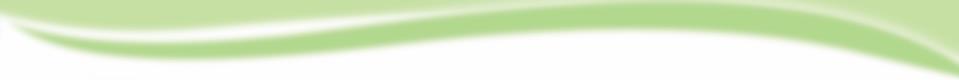 Think and answer
1. Where do the students and their teacher go?

2. Who works there?

3. What can they see?

4. Can children play with fire? 

5. Does Mr Xu like his job?
They go to a fire station.
Mr Xu works at the fire station.
They can see a big fire engine.
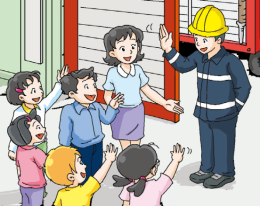 No, they can’t.
Yes, he does.
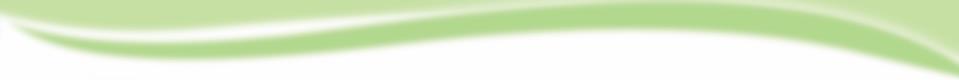 Look , read and answer
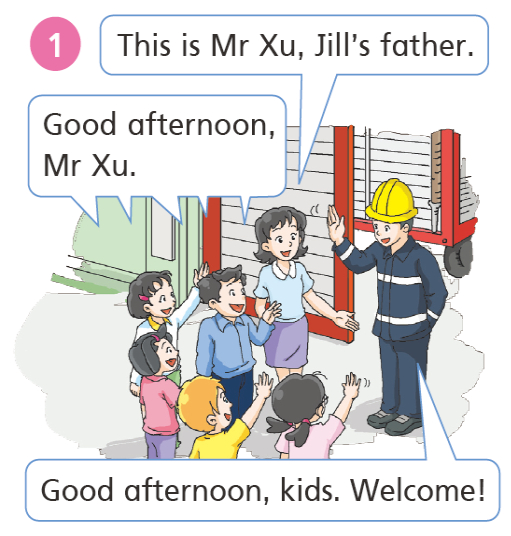 Where are they?

2. Who is this man?

3.What does he do?
In the afternoon, the students visit a fire station with their teacher, Miss Fang. Mr Xu is Jill’s father. He works there. He is a fireman.
They are at a fire station.




He is Mr Xu, Jill’s father.




He is a fireman.
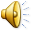 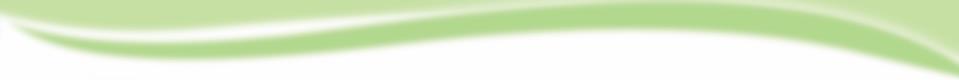 Look , read and answer
What is this?

2. How is it?
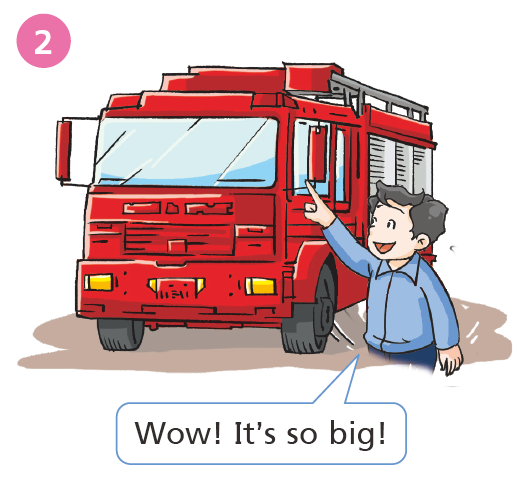 It’s a fire engine.




It’s so big.
They can see a big fire engine at the fire station.
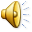 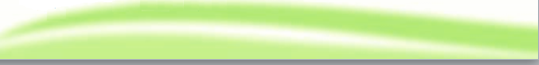 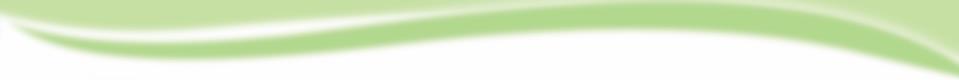 Look , read and answer
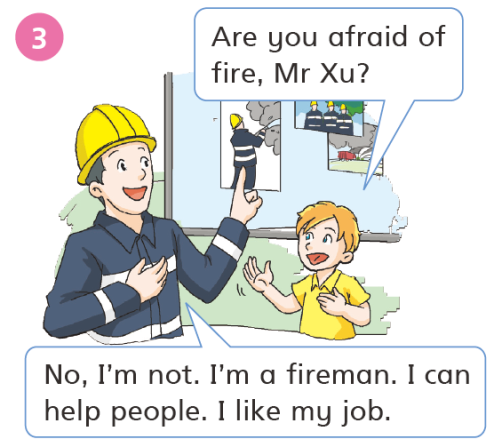 Mr Xu is a fireman. He isn’t afraid of fire. He is very brave.
He likes his job, because he can help people.
Is Mr Xu afraid of fire?
 Why?
No, he isn’t.


He’s a fireman.
He’s brave.
He likes his job.
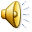 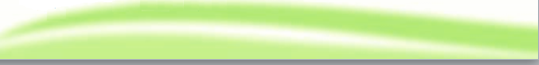 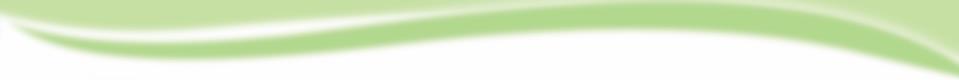 Look , read and answer
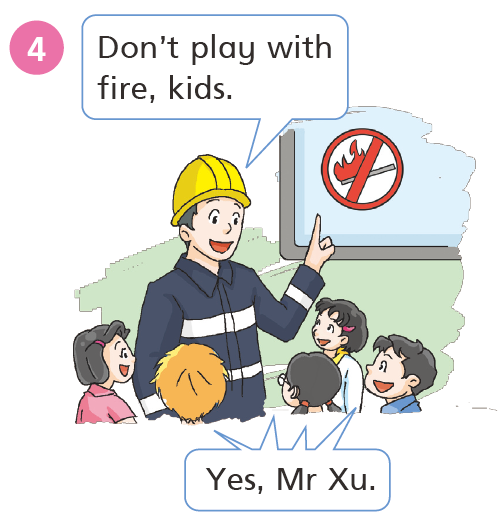 What does Mr Xu say?
Why?
Don’t play with fire, kids.


It’s dangerous.
Students shouldn’t play with fire. 
It is dangerous.
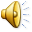 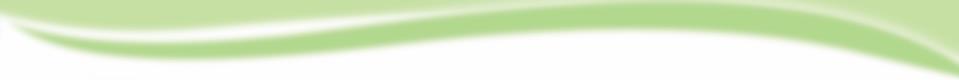 Look and read
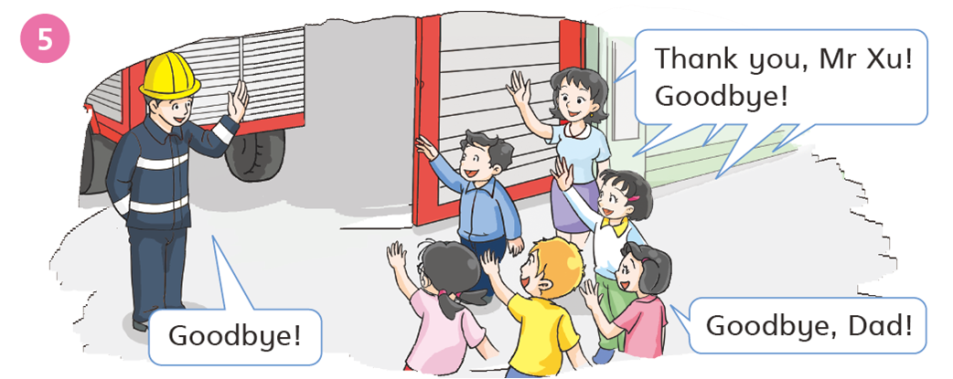 The students learn a lot about fire. 
They have a great day.
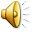 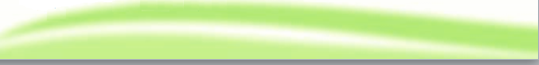 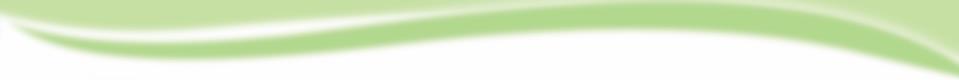 In the afternoon, the students do not have any classes. They want to visit the fire station. Jill’s father, Mr Xu, works there.
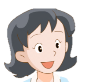 This is Mr Xu. Jill’s father.
Good afternoon, Mr Xu.
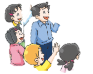 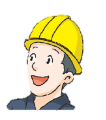 Good afternoon, kids. Welcome!
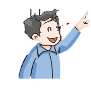 Wow! It’s so big.
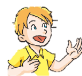 Are you afraid of fire, Mr Xu?
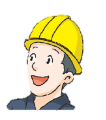 No, I’m not. I’m a fireman. I can help people. I like my job. Don’t play with fire, kids.
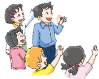 Yes, Mr Xu. Thank you, Mr Xu! Goodbye!
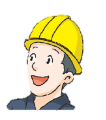 Goodbye!
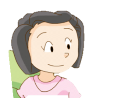 Goodbye, Dad!
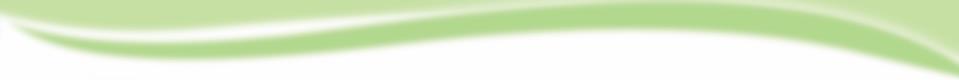 Read and complete
Visiting a fire station
_______________________________
In the ________, the _______ visit a fire station with their teacher, Miss Fang. Mr Xu is Jill’s ______. He works there. He is a ______.  
    In the fire station, the students can see a big fire _______. Mr Xu isn’t _______ of fire. He _______ his job, because he can _______ people. Mr Xu tell the kids not to __________ fire. The students have a ________ day today!
afternoon
students
father
fireman
engine
afraid
likes
help
play with
great
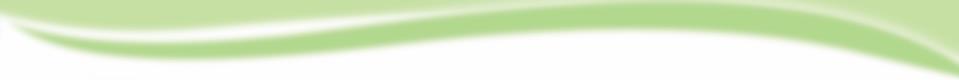 Look and read
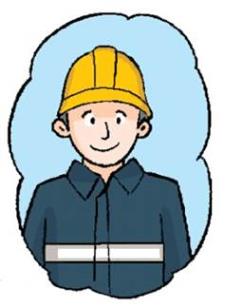 My father’s job
This is my father.
He is tall and thin.
He is a fireman.
He works at the fire station.
He is brave. 
He can put out a fire.
He can help people.
He likes his job.
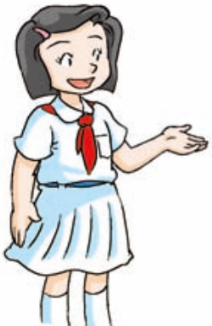 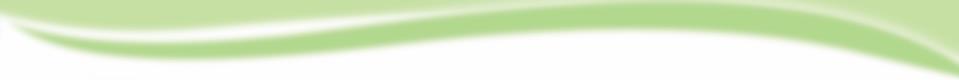 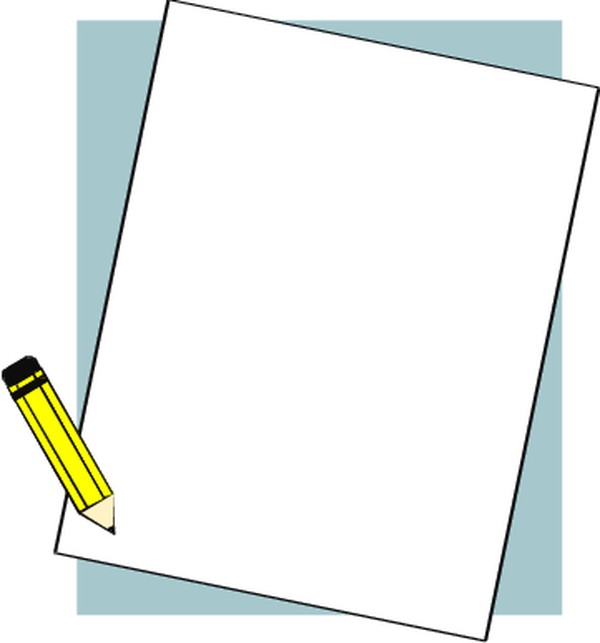 Think and write
My _____’s job
This is my _______.
       He/She is ___________.
      He/She is a _________.
     He/She works at a ______.
    He/She can ________.
   He/She likes his/her job.
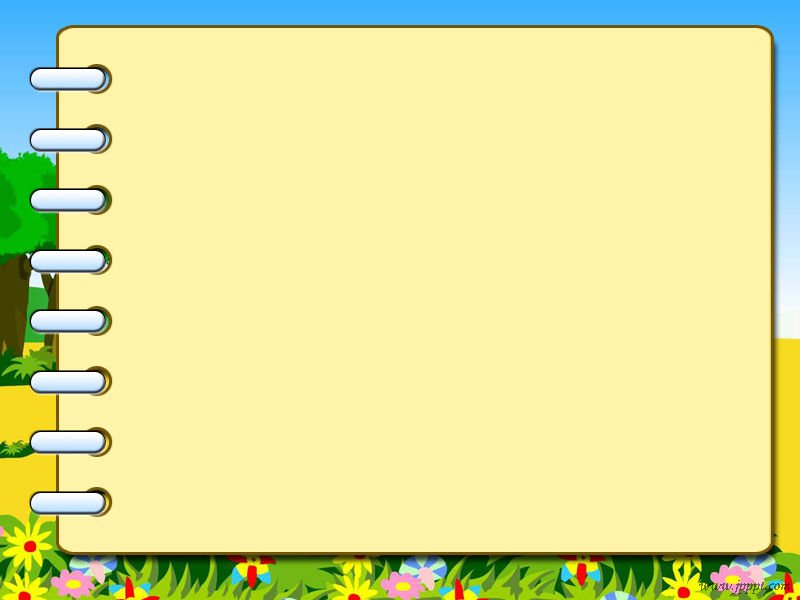 Homework
听读并背诵P28。
 完成写话。(1号本，周二早上交)
 提醒：周二带活动手册。
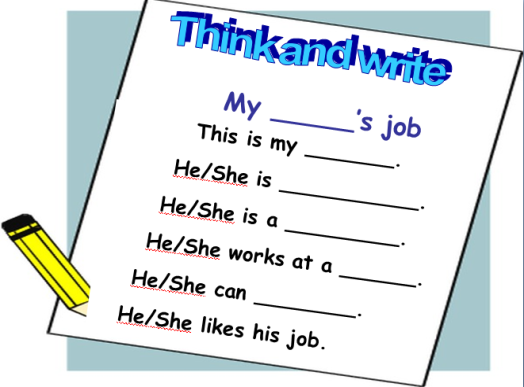